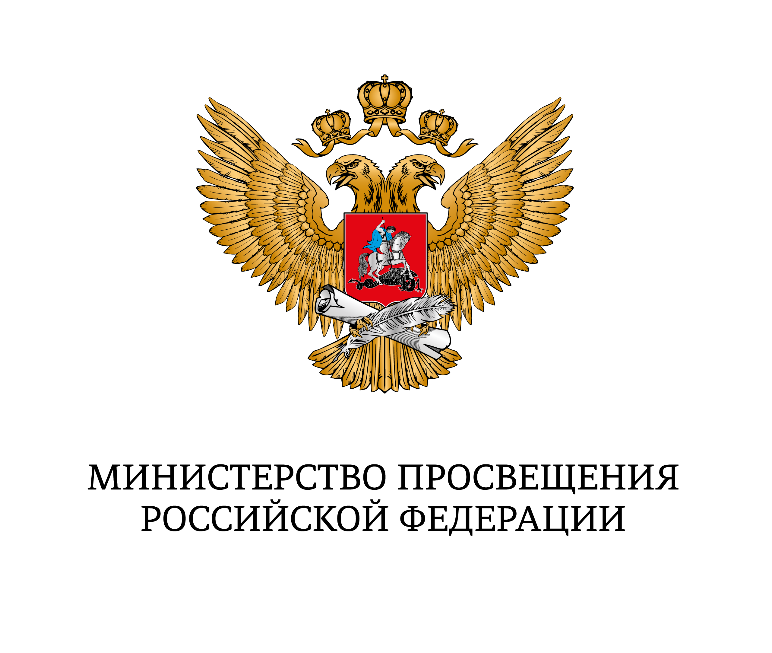 Загрузка работ победителейКонкурса проектов
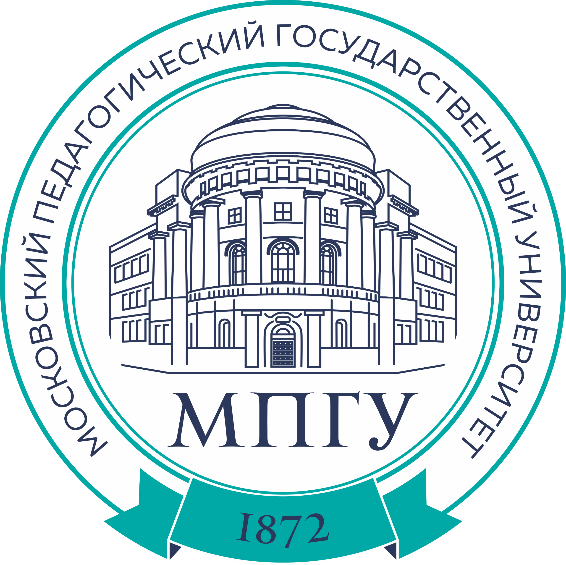 Практическое руководство
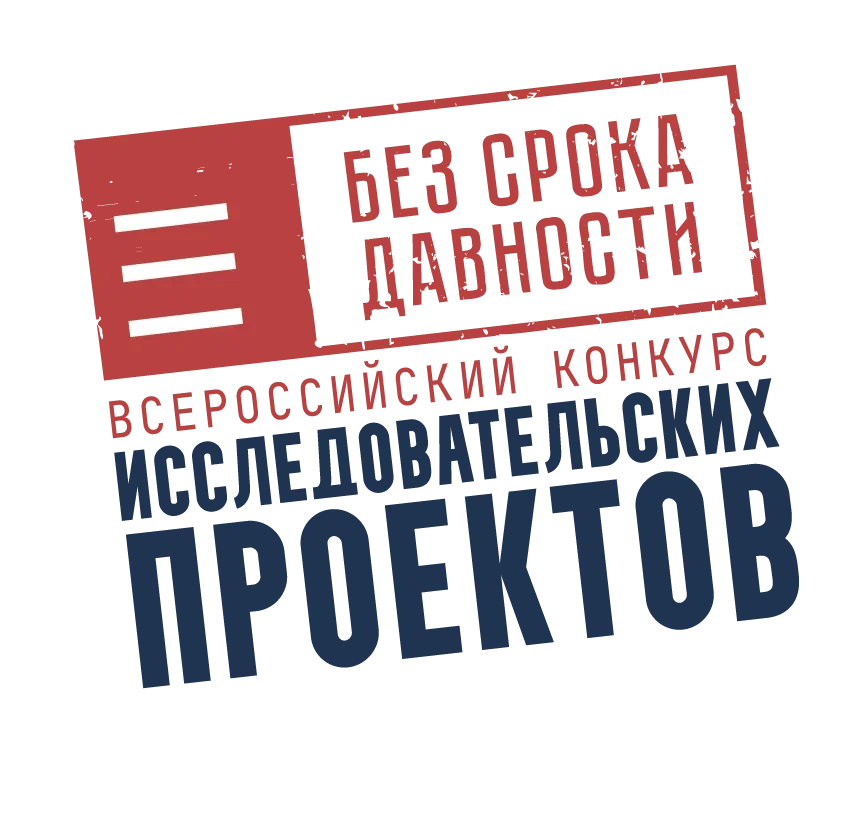 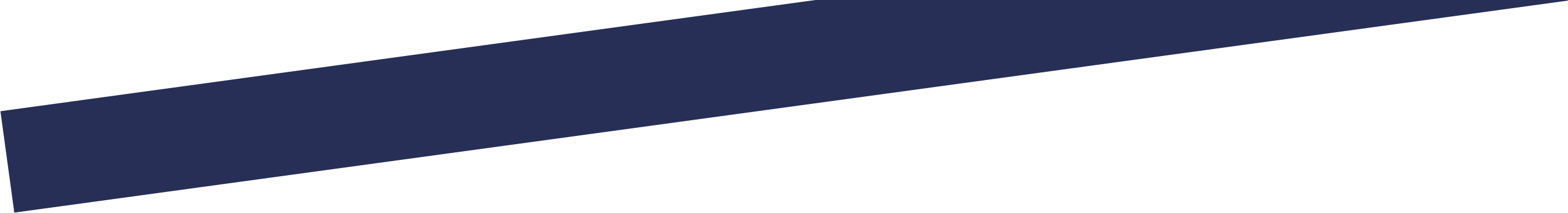 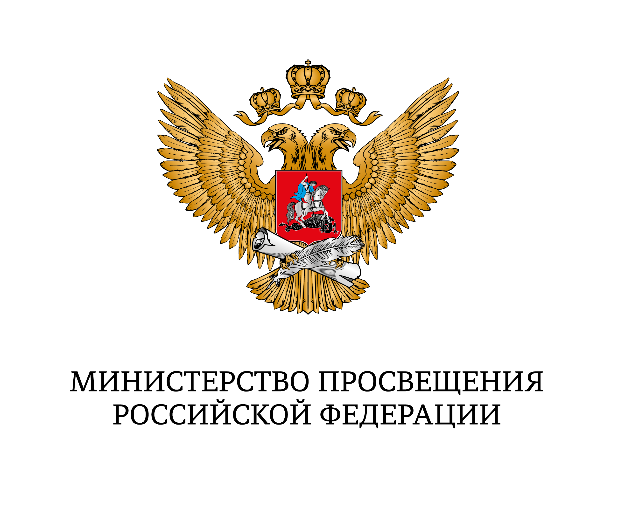 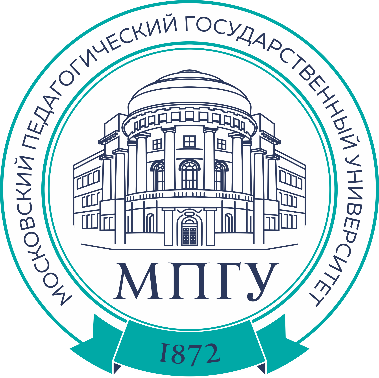 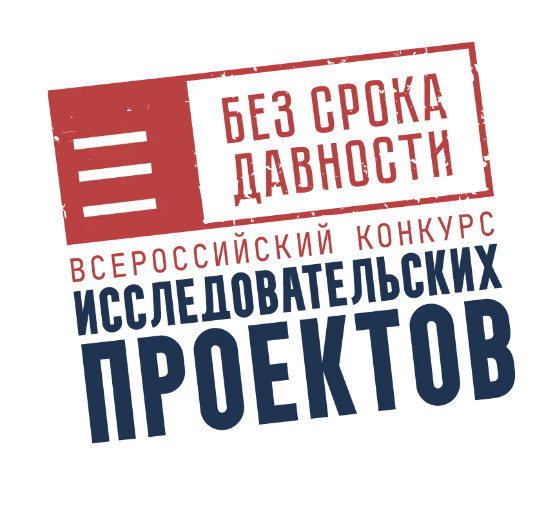 Работы загружаются в личный кабинет Координатора на сайте образовательно-просветительских мероприятий проекта«Без срока давности»: https://memory45.su
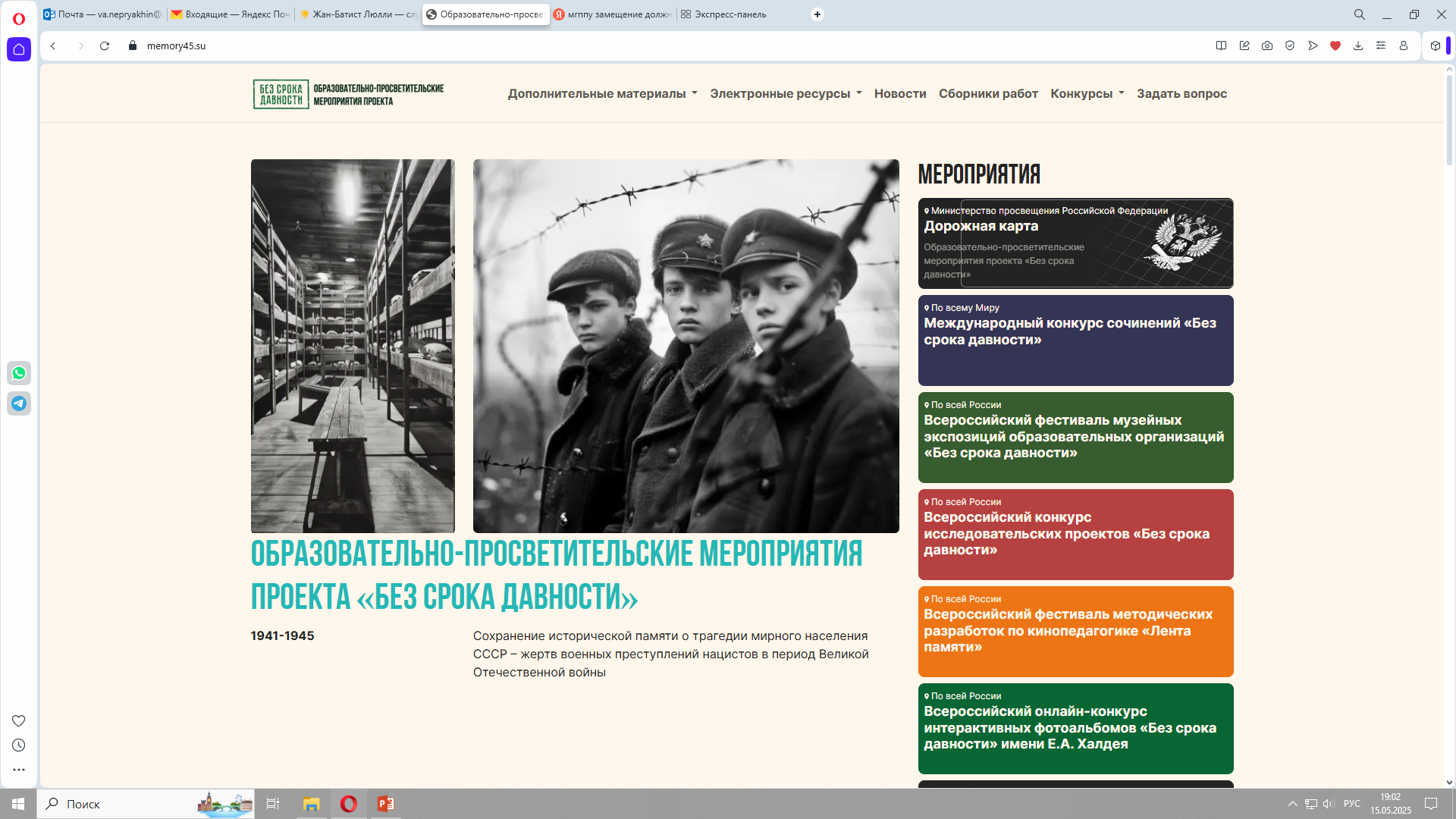 Ссылка для входа в личный кабинет находится «подвале» (в низу) главной страницы сайта
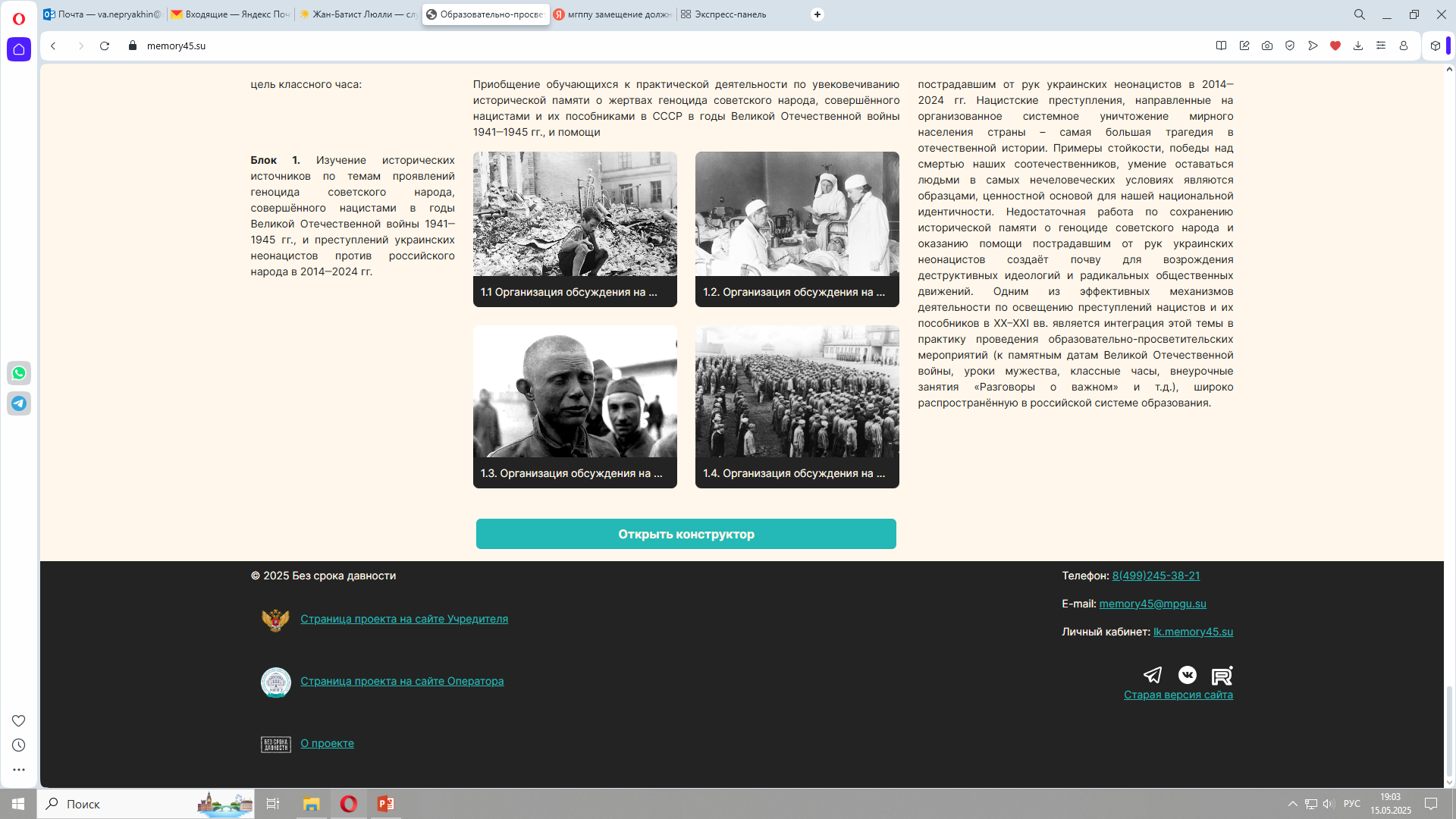 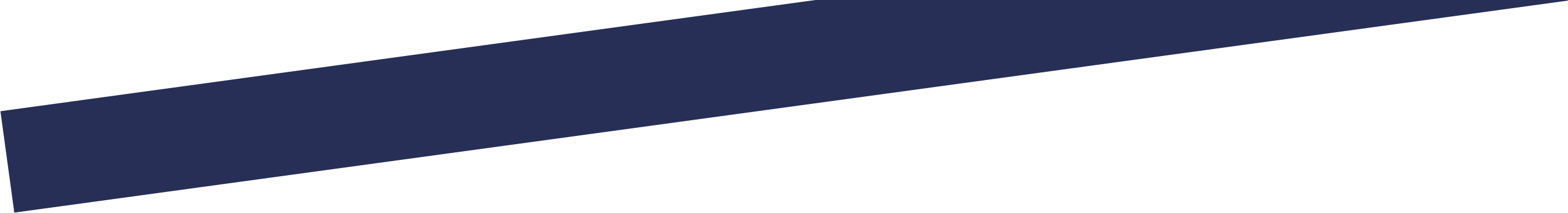 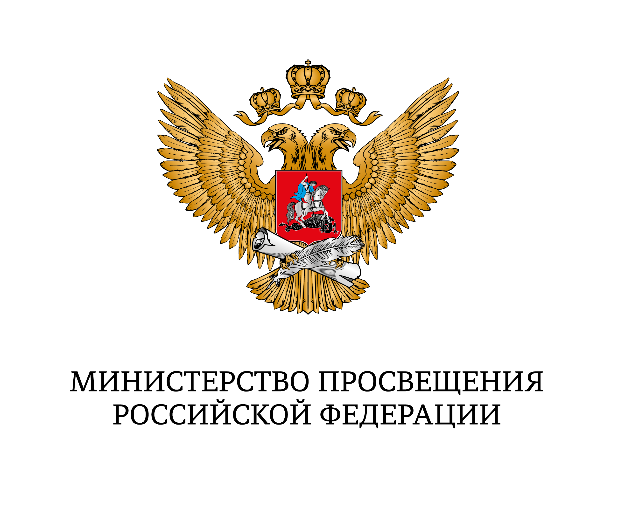 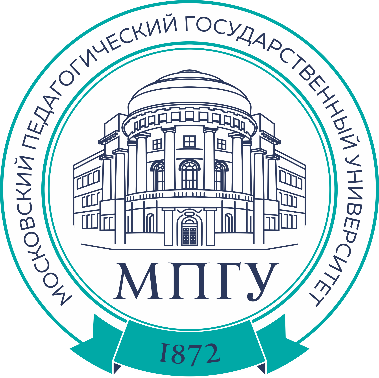 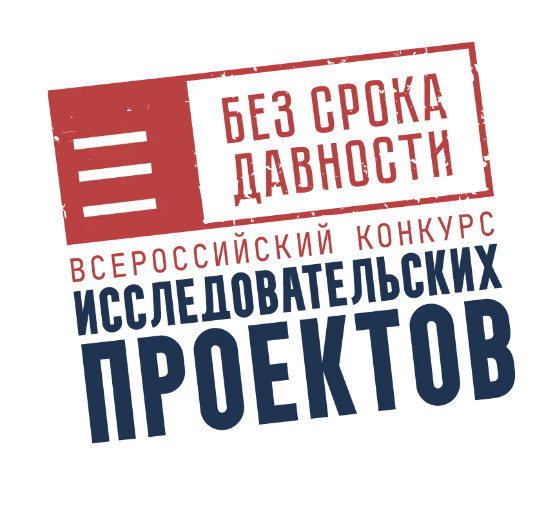 Вход в кабинет Координатора осуществляется с помощью логина и пароля, они едины для всех конкурсов Проекта (если вы загружали работы для Международного конкурса сочинений или Всероссийского фестиваля музейных экспозиций образовательных организаций «Без срока давности» используйте уже известный вам логин и пароль для входа в кабинет Конкурса проектов). Логины и пароли находятся у Координаторов Проекта в субъекте Российской Федерации.
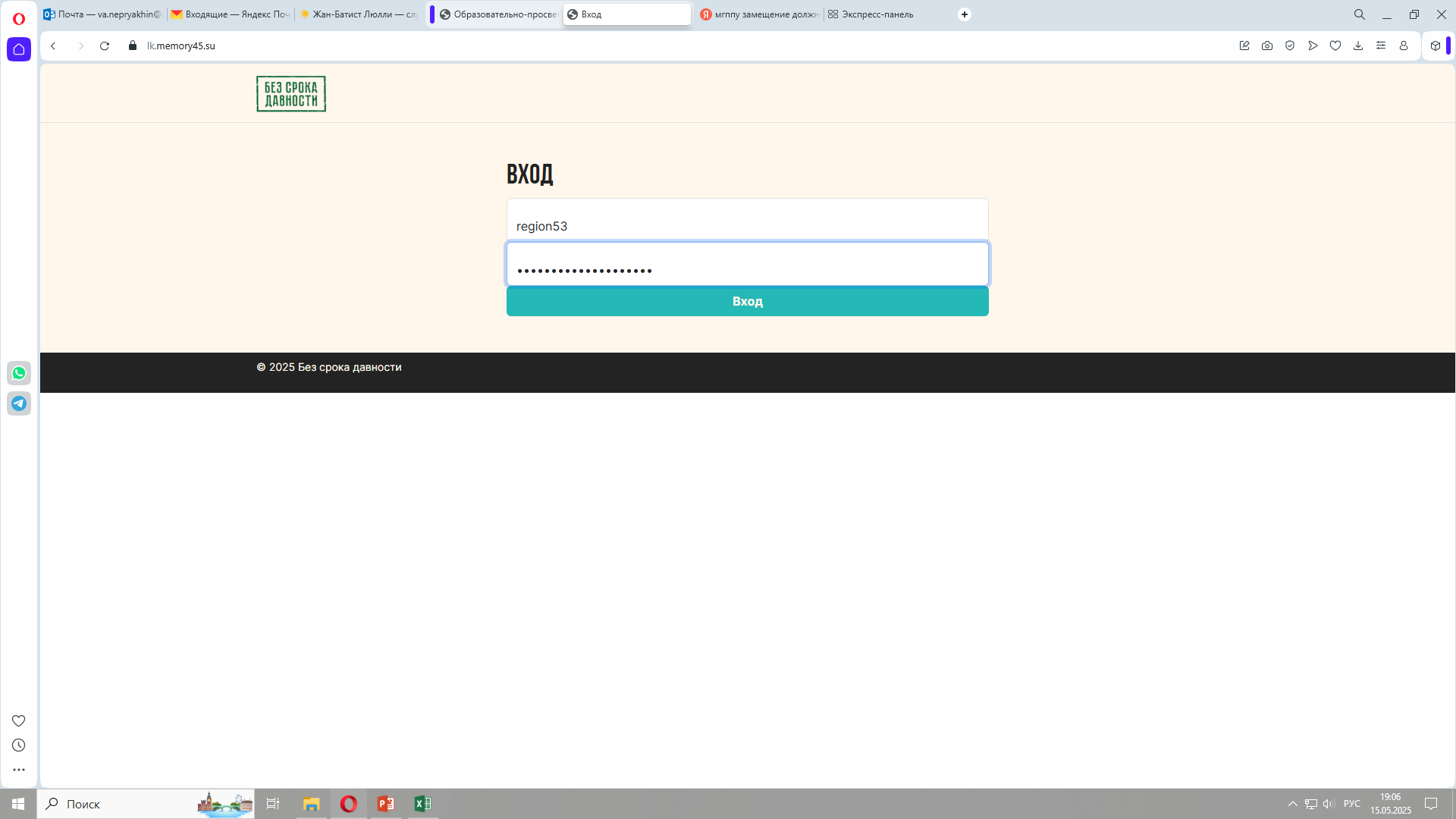 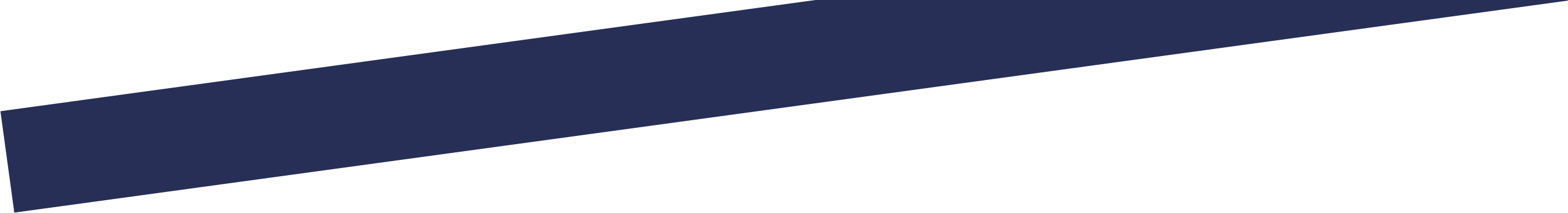 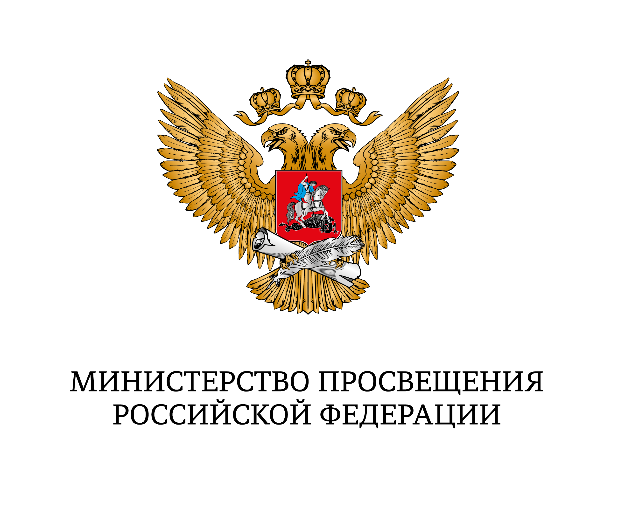 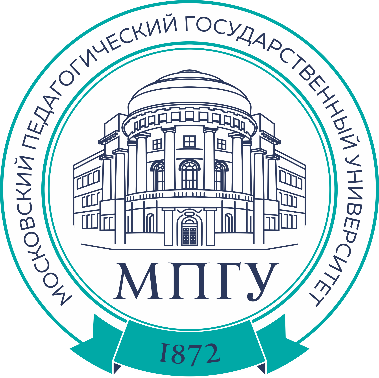 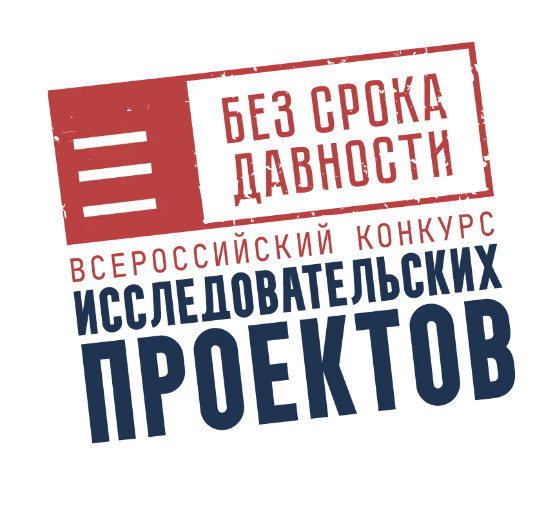 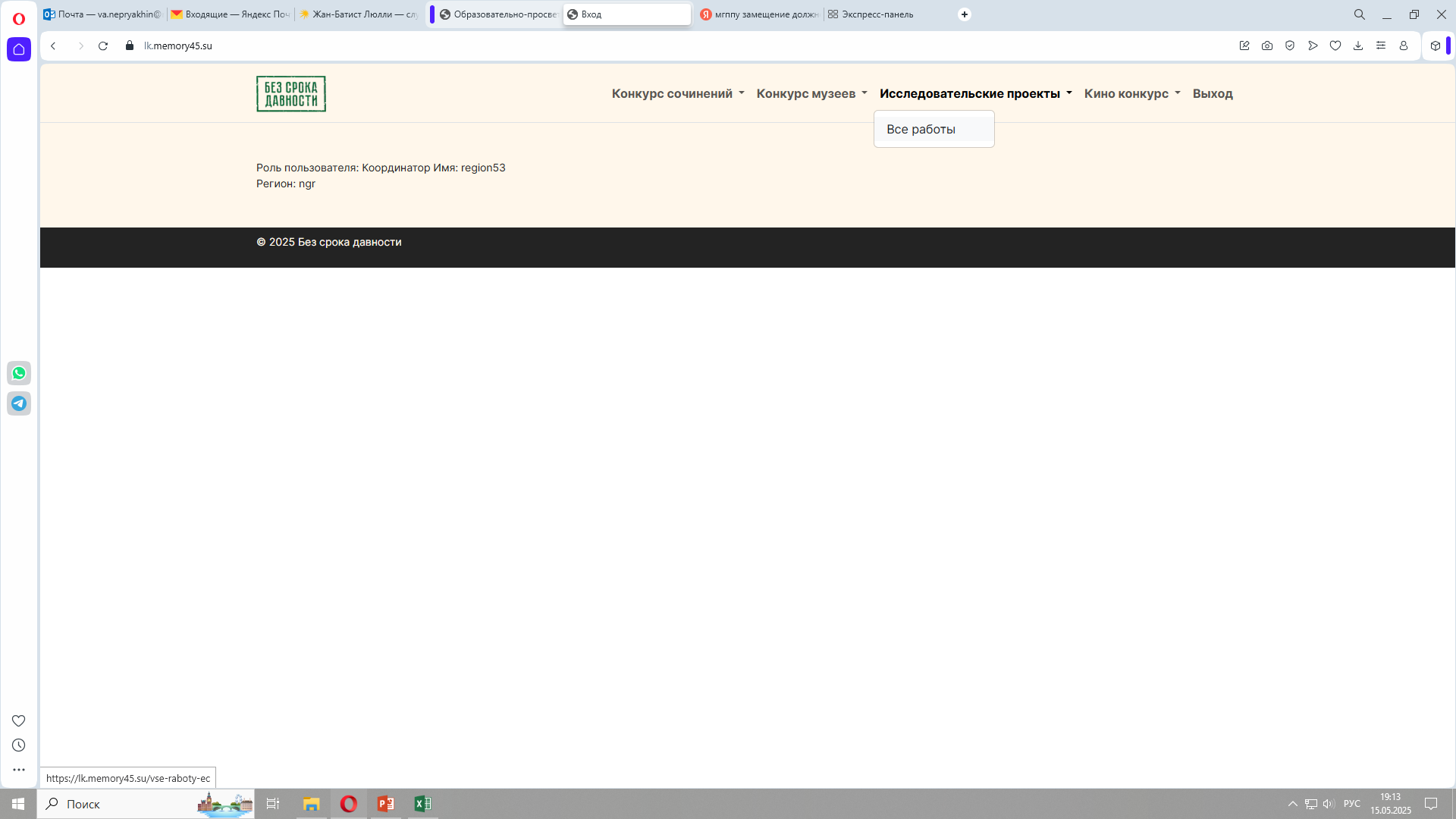 После введения логина и пароля в открывшейся странице нажмите на вкладку «Исследовательские проекты» и далее на выпавшую кнопку «Все работы».

Далее на открывшейся странице нажмите на кнопку «Работы».

Далее в открывшейся странице нажмите кнопку «Добавить работу».
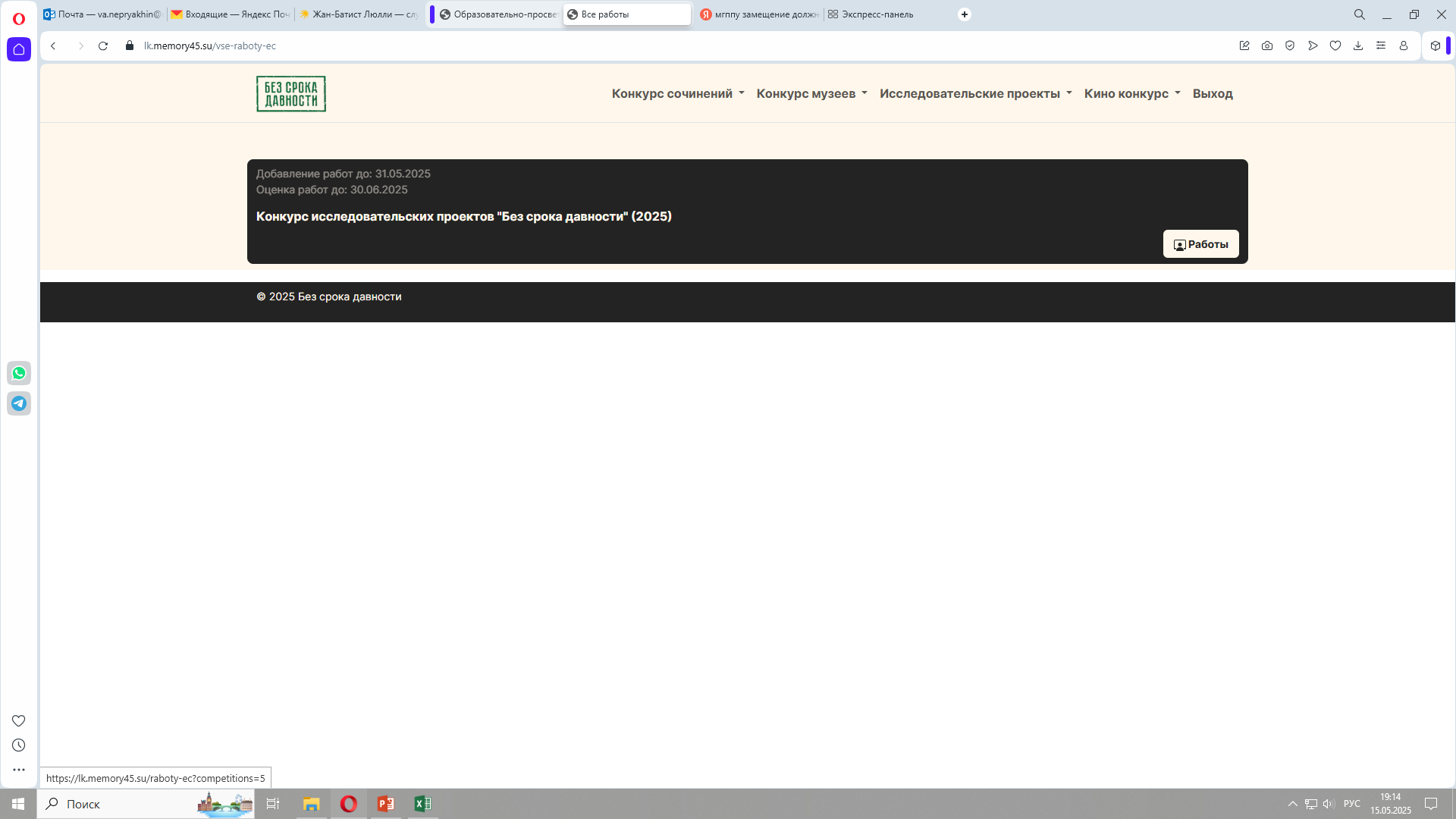 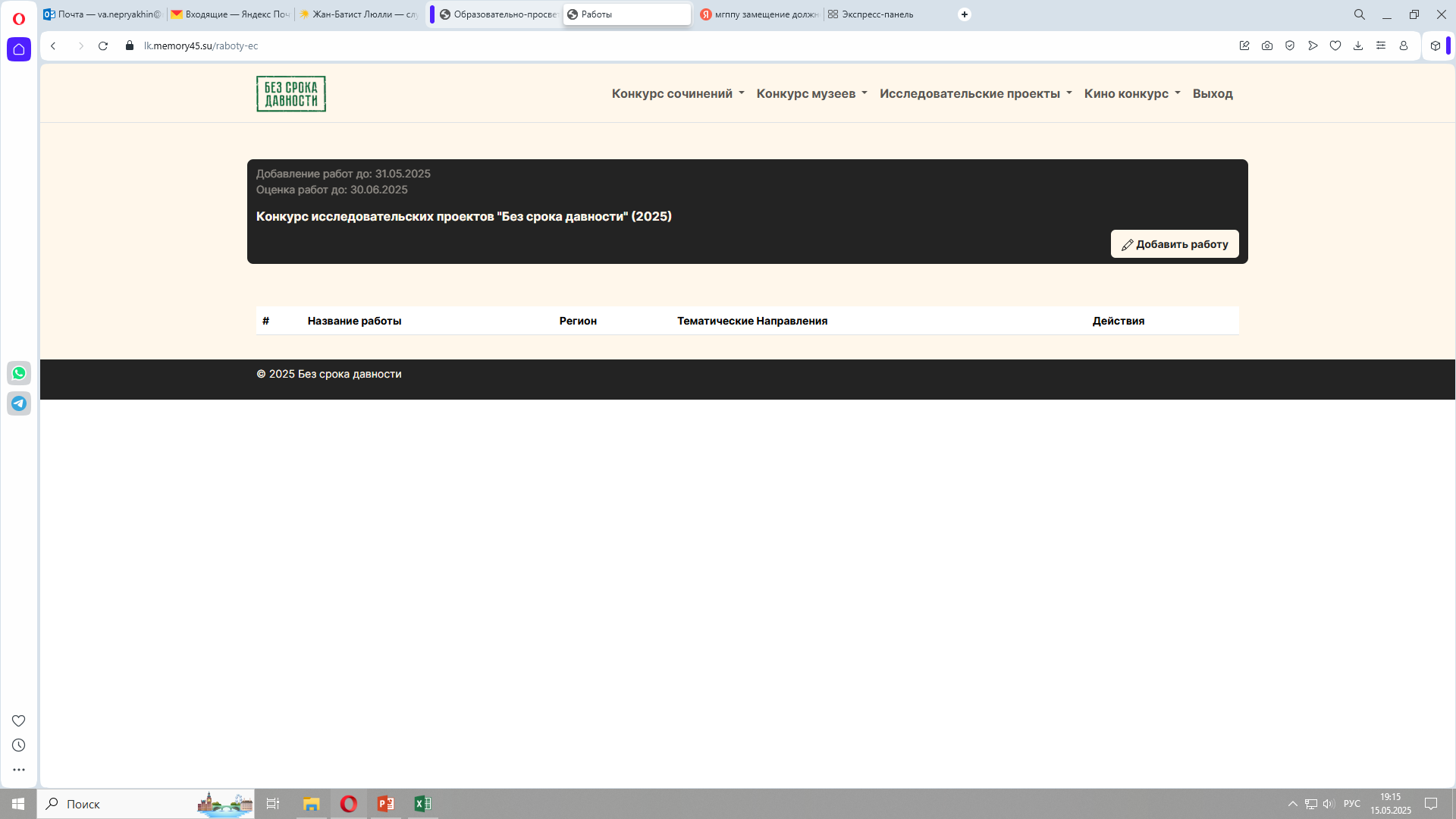 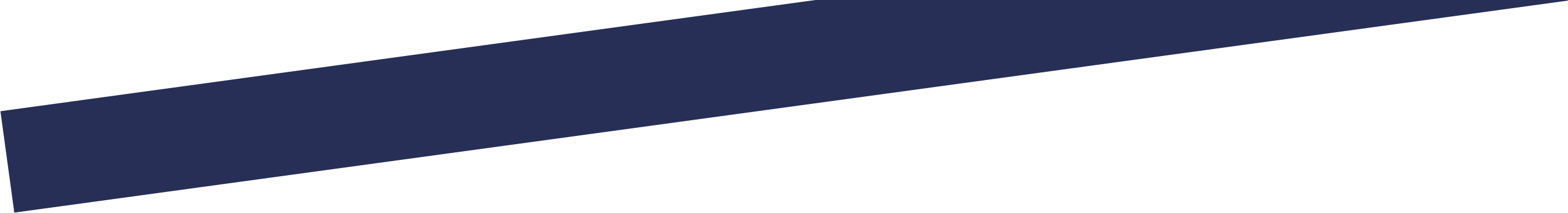 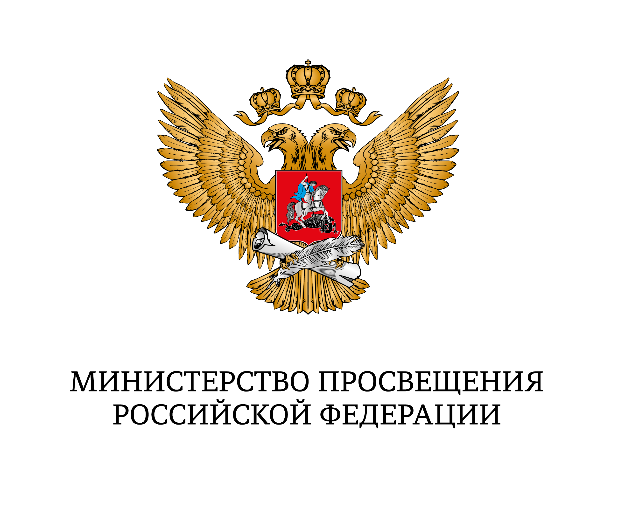 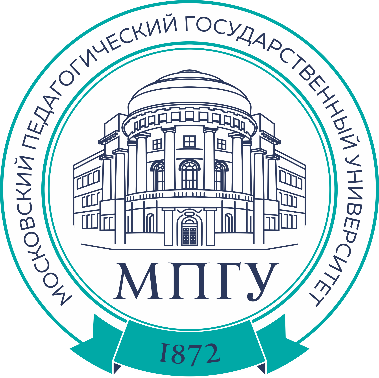 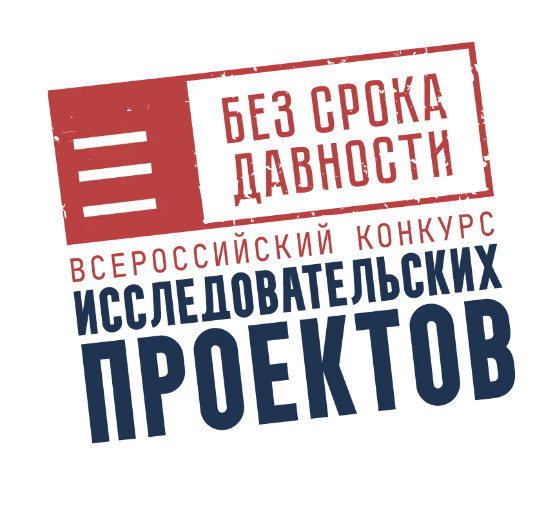 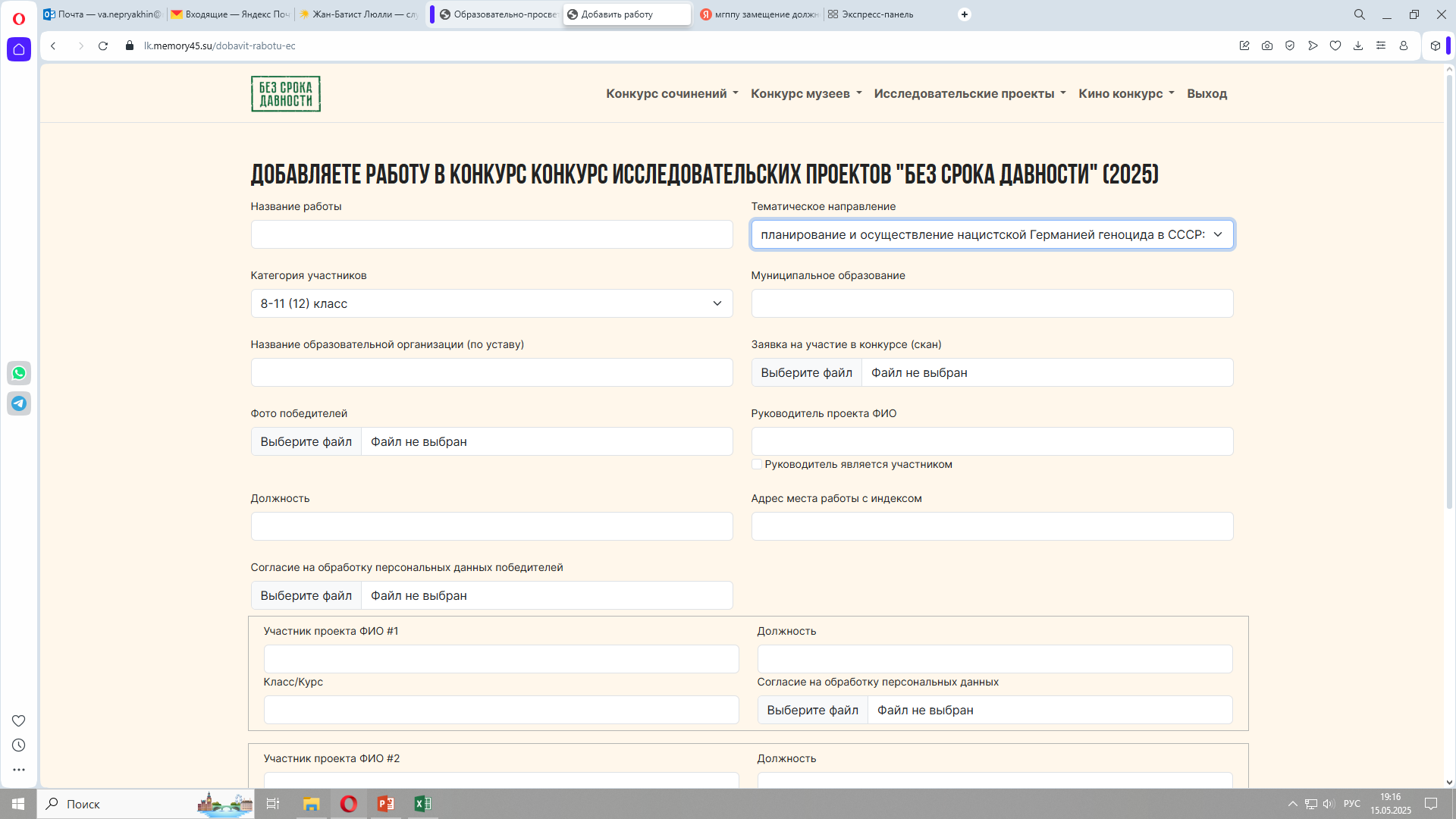 В открывшейся странице загрузки конкурсной работы впечатайте в окна информацию о работе:
Название работы;
Муниципальное образование;
Полное (по уставу) название образовательной организации;
ФИО, должность и адрес места работы руководителя проекта (вся эта информация представлена в Заявке на участие в Конкурсе).

Выберите возрастную категорию обучающихся – участников проекта.

Загрузите файл с заявкой на участие в Конкурсе проектов и согласие на обработку персональных данных руководителя проекта.
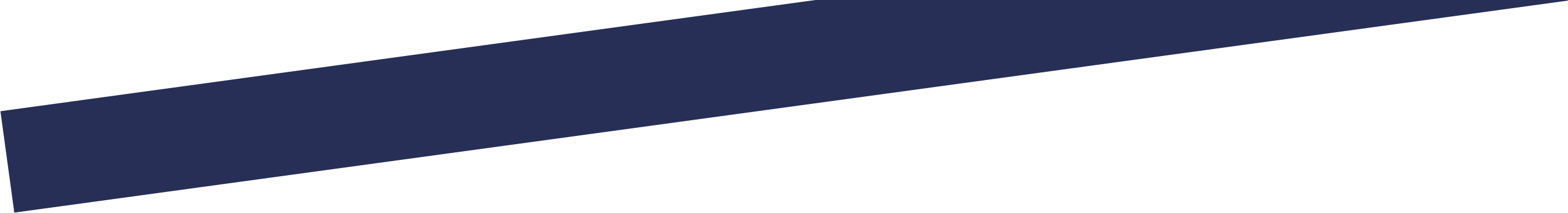 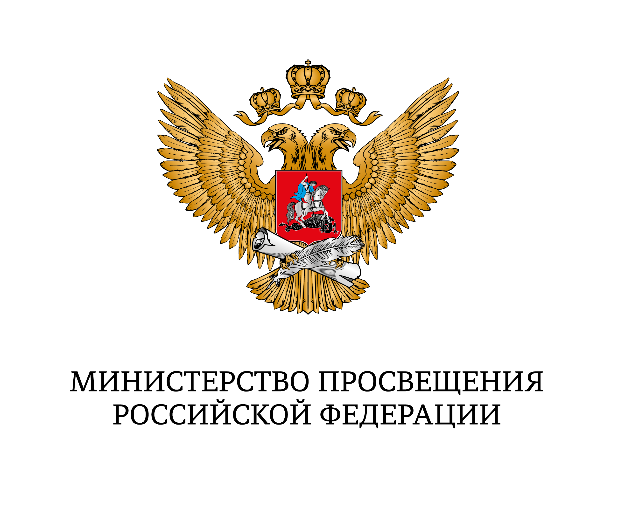 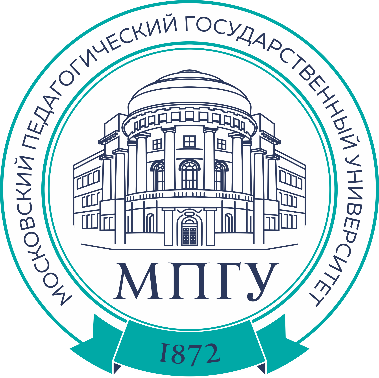 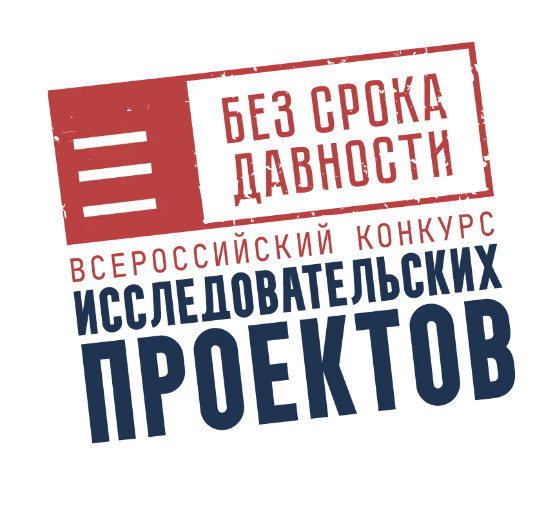 Важно!
Выберите тематическое направление Конкурса в котором представлена данная работа.
Вы можете загрузить одну работу у каждом тематическом направлении Конкурса проектов, всего 8 работ от субъекта Российской Федерации.
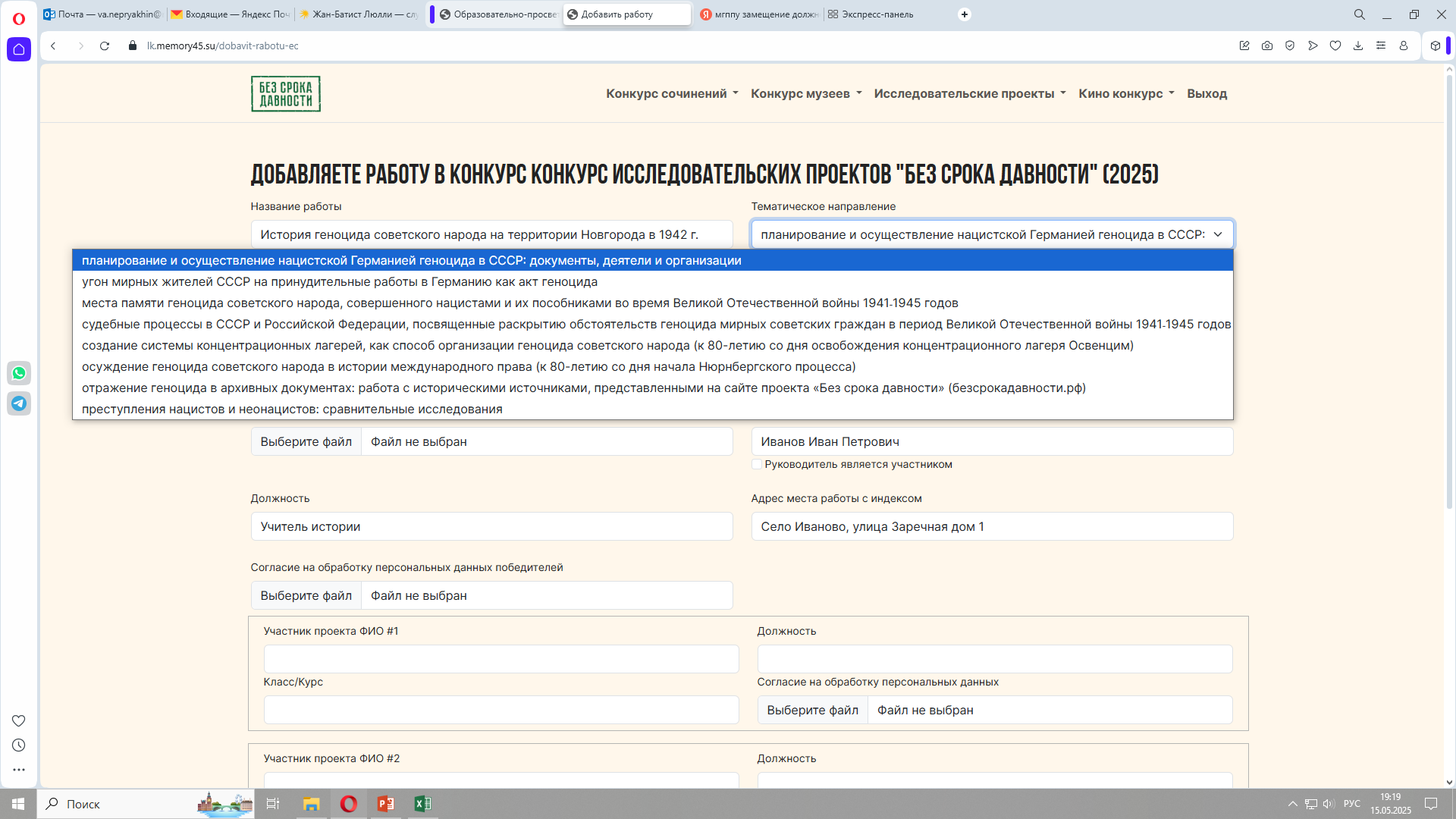 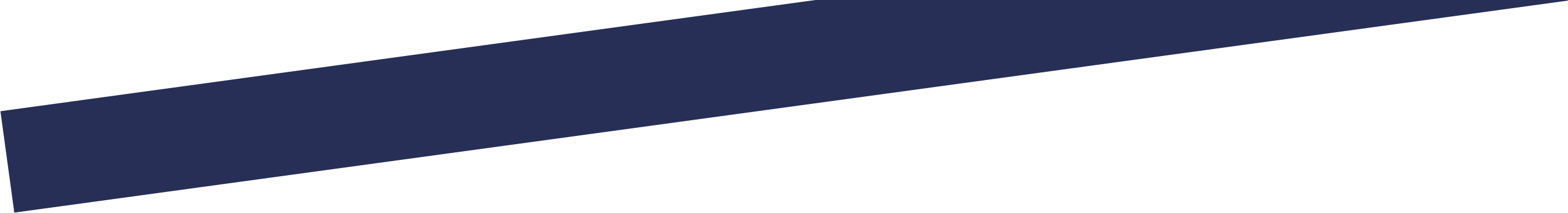 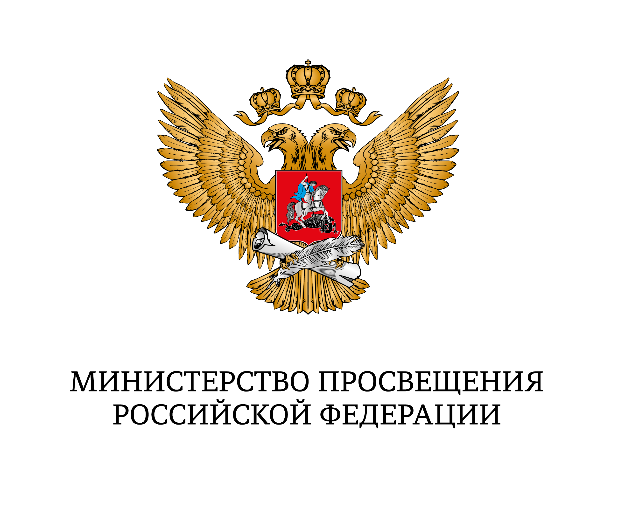 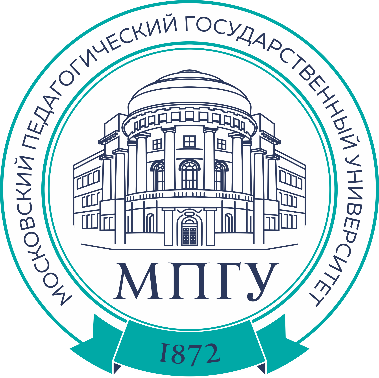 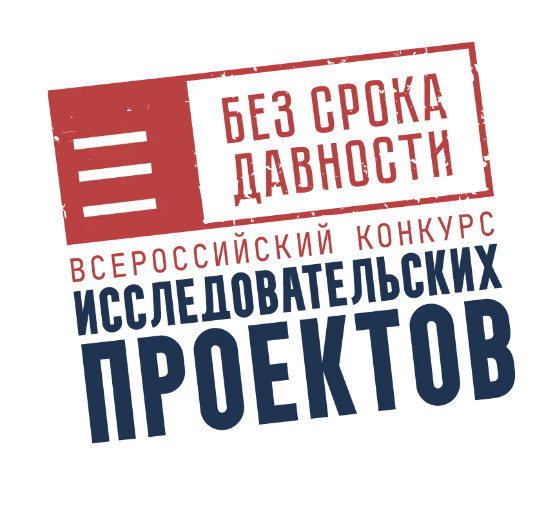 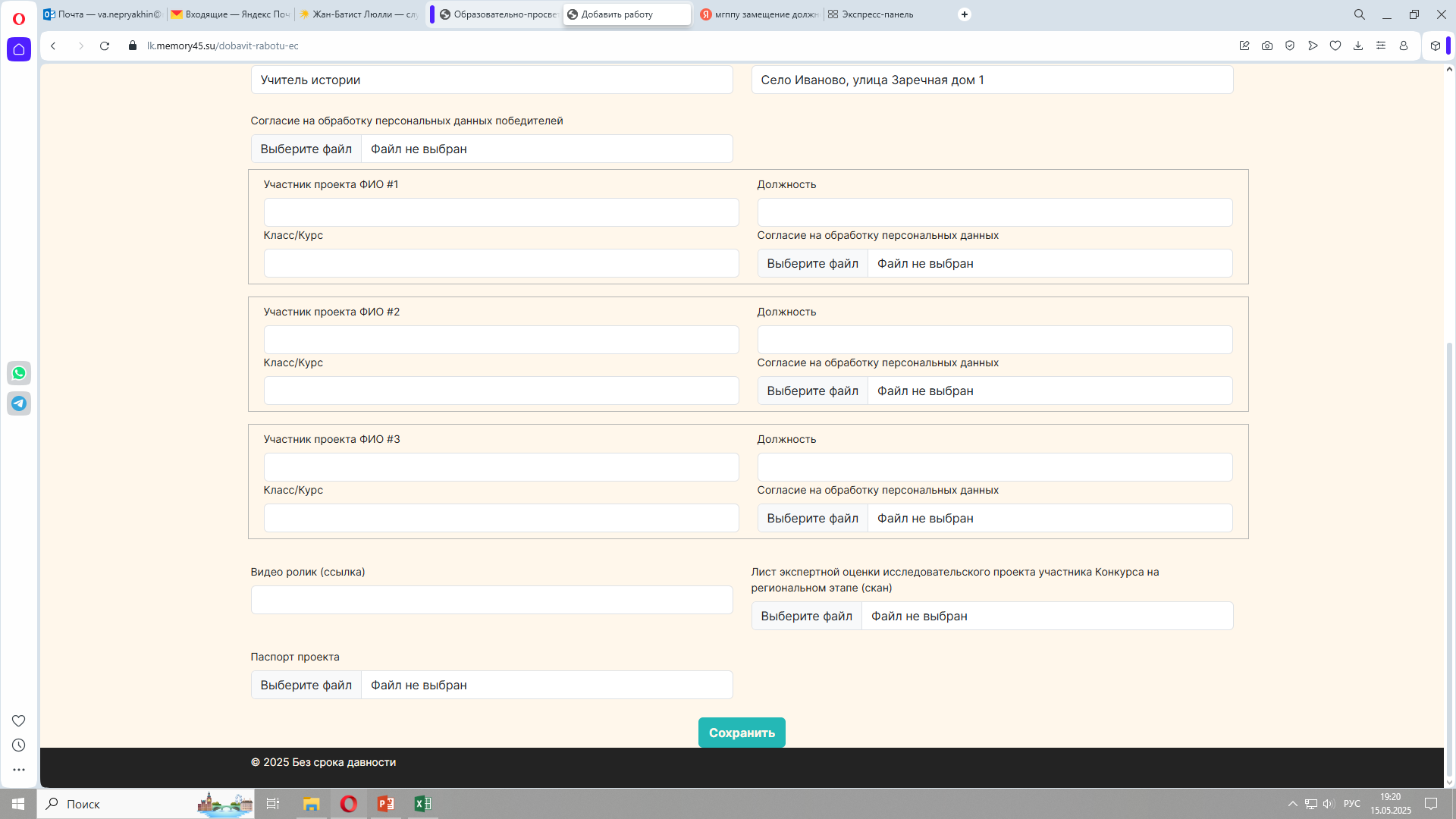 Далее, ниже на странице, заполните информацию об обучающихся – участниках проекта, загрузите их согласия на обработку персональных данный. Важно в проекте могут участвовать не более 2 обучающихся! 
Ниже загрузите ссылку на конкурсный видеоролик (рекомендуем размещать видеоролик на файлообменниках Облако Mail.ru или Яндекс-диск*), файл паспорта проекта (обязательно в формате doc или docx) и Лист экспертной оценки, в случае отсутствия последнего загрузите протокол регионального этапа Конкурса.

* Не рекомендуется загружать конкурсные видео в социальную сеть «Вконтакте» и Rutube
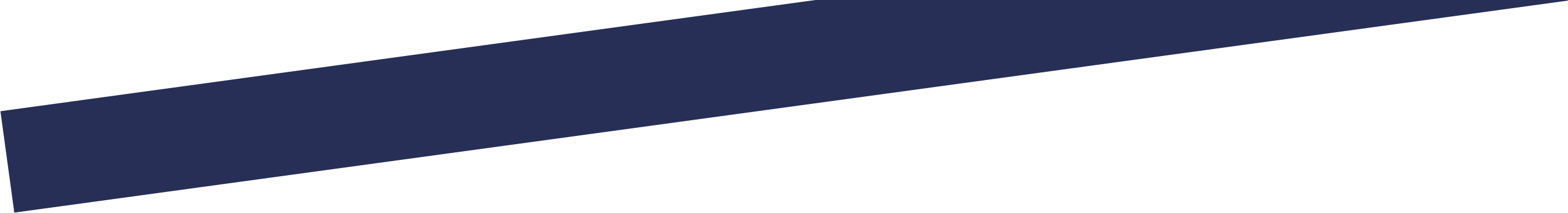 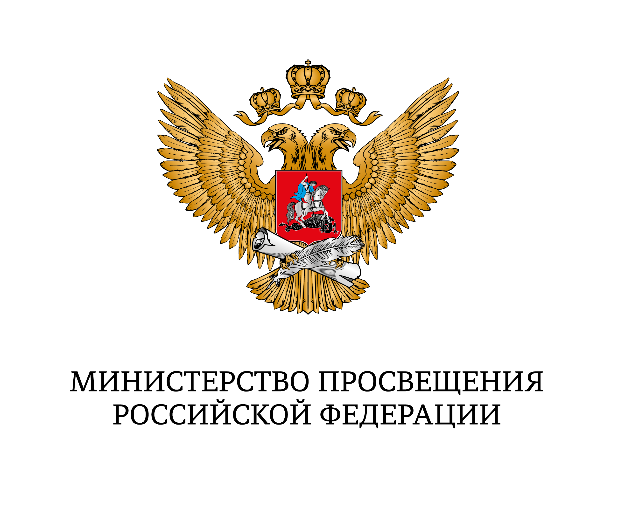 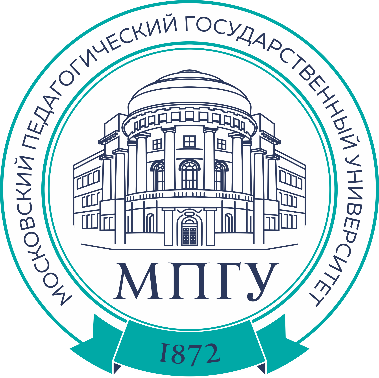 После сохранения конкурсной работы вы попадёте обратно в меню добавления работ, загруженная работа должна появиться в списке, вы можете в любое время отредактировать внесённую информацию или удалить работу воспользовавшись соответствующими кнопками. Чтобы загрузить новую работу нажмите кнопку «Добавить работу».
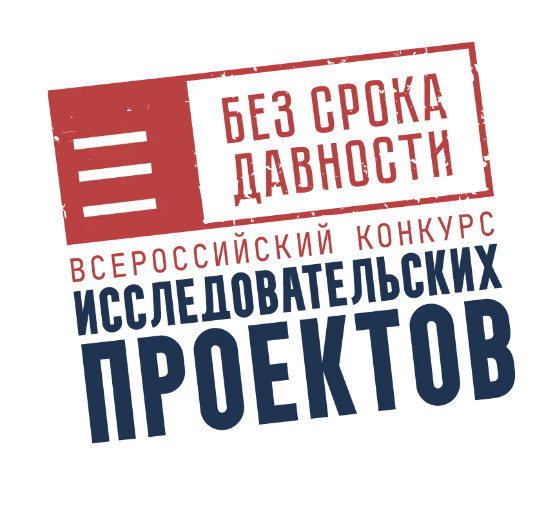 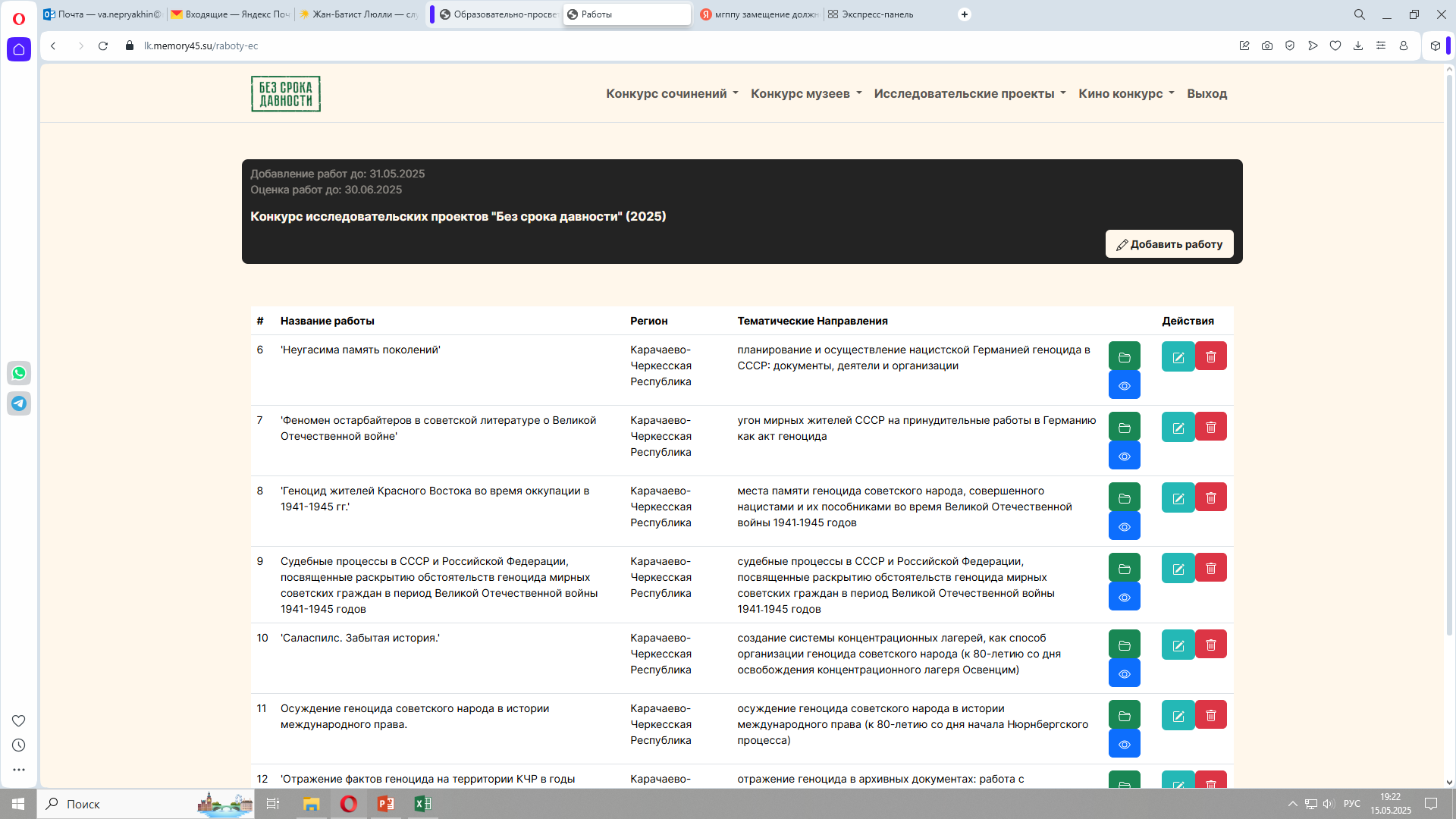 Кнопка удаления конкурсной работы
Кнопка редактирования конкурсной работы
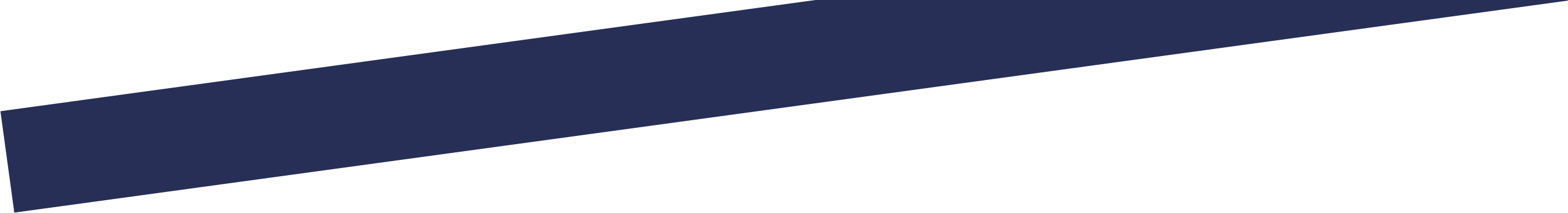 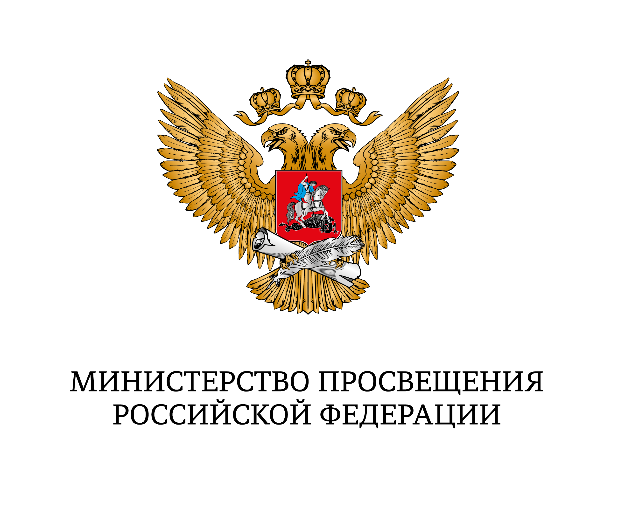 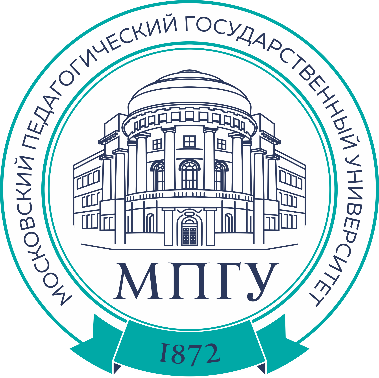 Если вам необходимо загрузить другой документ в уже загруженную работу нажмите кнопку просмотра файлов конкурсной работы, в появившемся окне нажмите кнопку «Удалить», потом нажмите кнопку редактирования и загрузите в форму конкурсной работы новый документ.
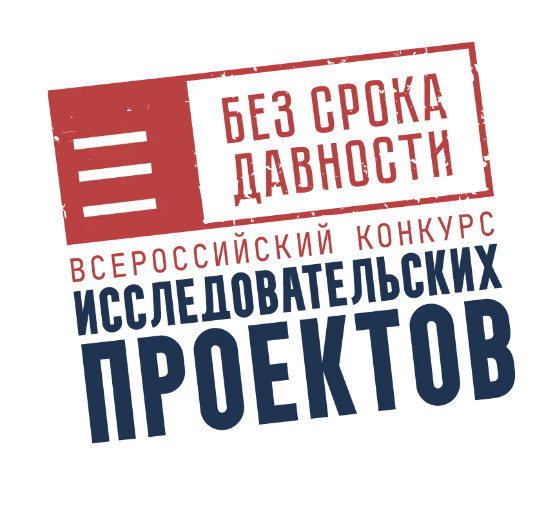 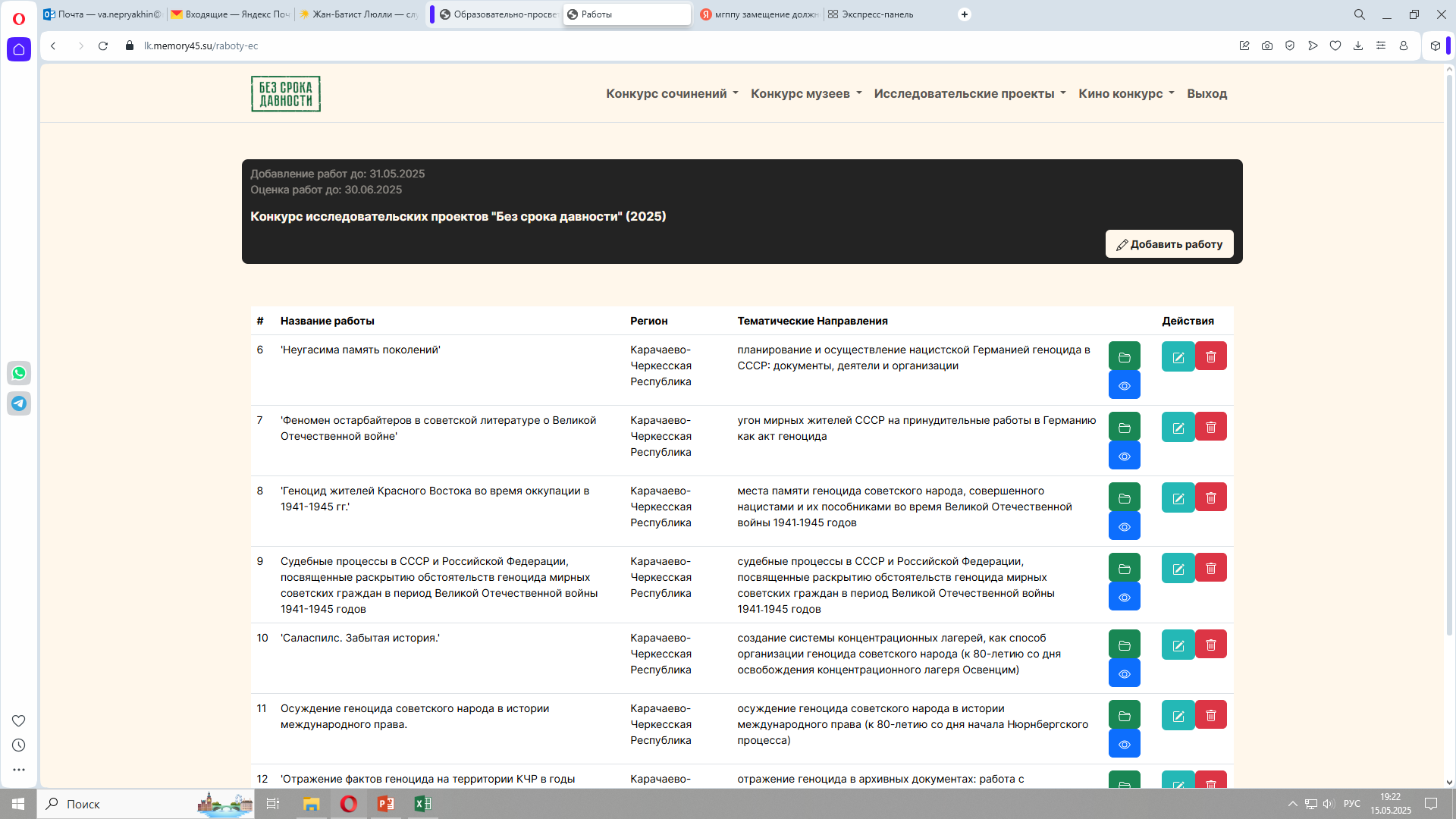 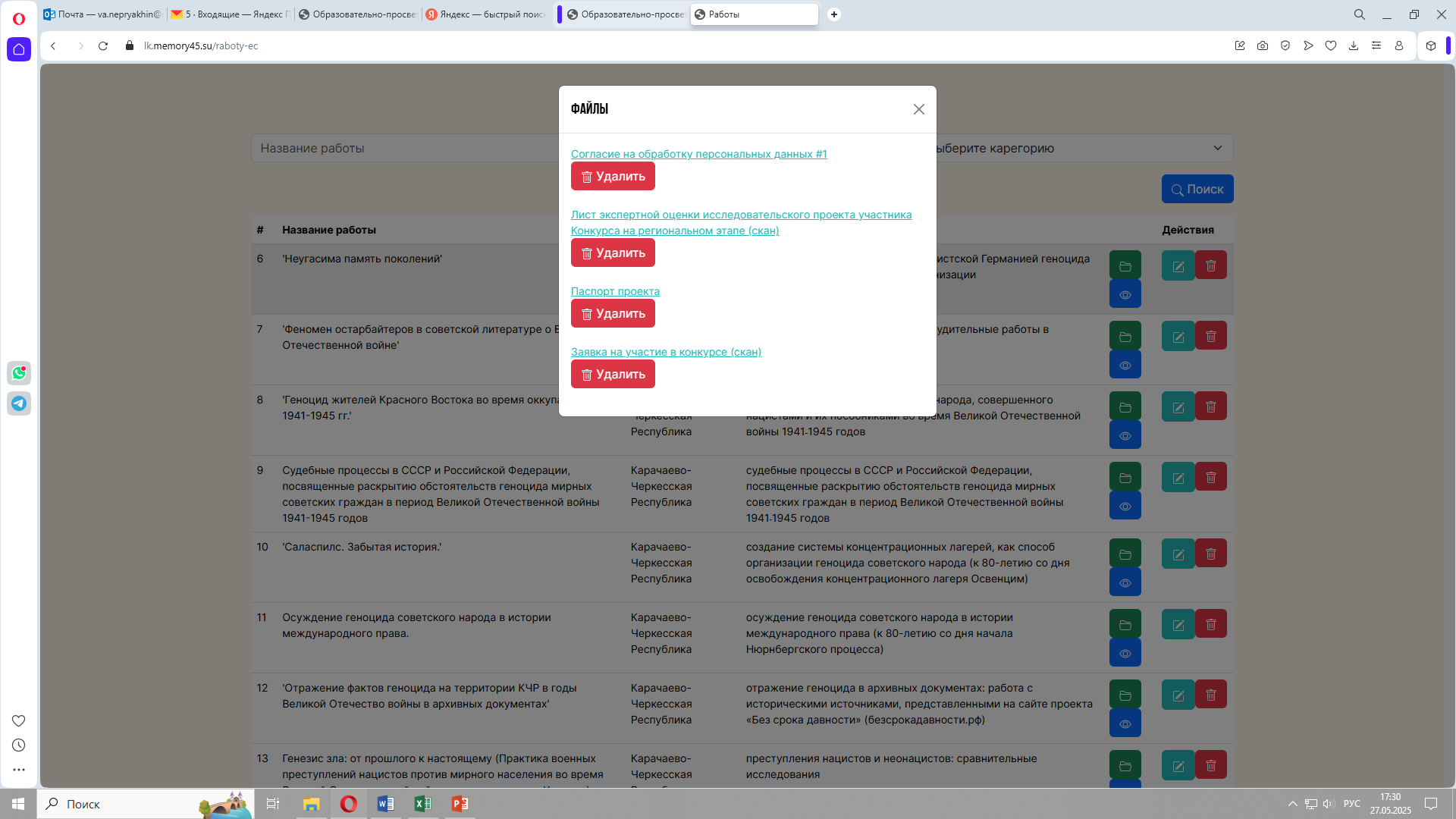 Кнопка просмотра файлов конкурсной работы
Кнопка удаления файла
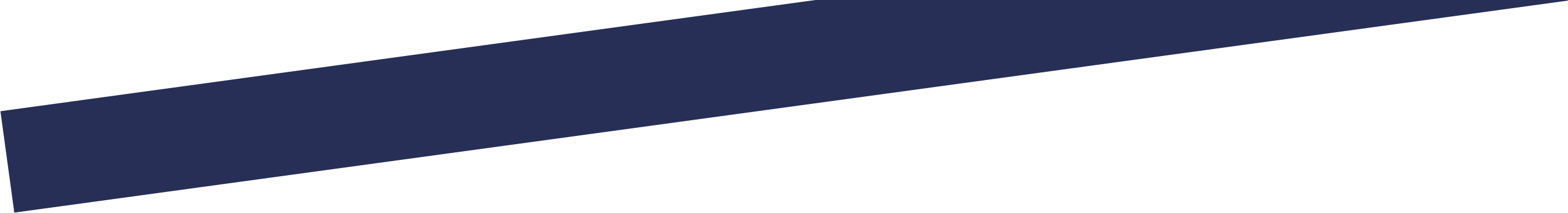 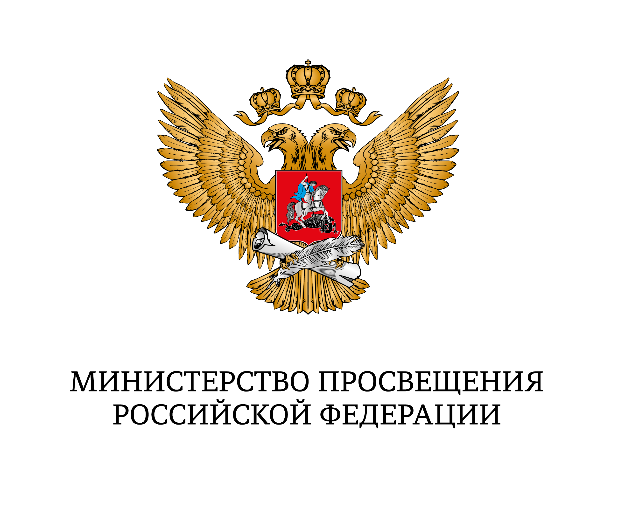 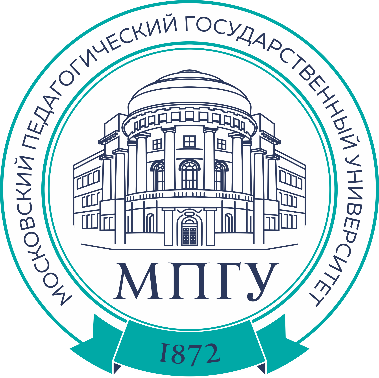 Важная информация!
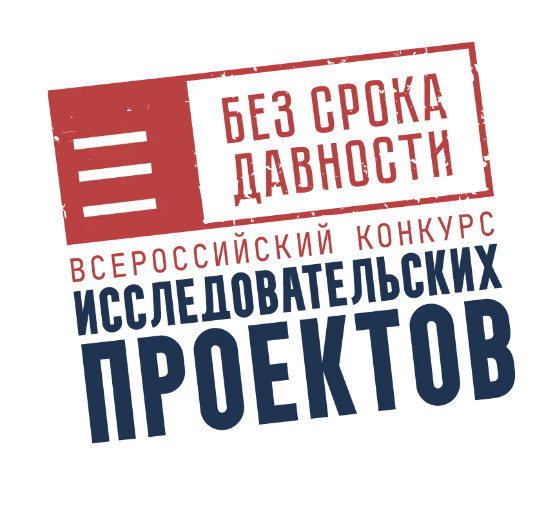 Обобщённый отчёт о внутриорганизационном этапе Конкурса проектов прошу направлять на данный адрес электронной почты: va.nepryakhin@mpgu.su
Форма отчёта находится на вкладке Координатору на странице Конкурса на официальном сайте: https://rp.memory45.su
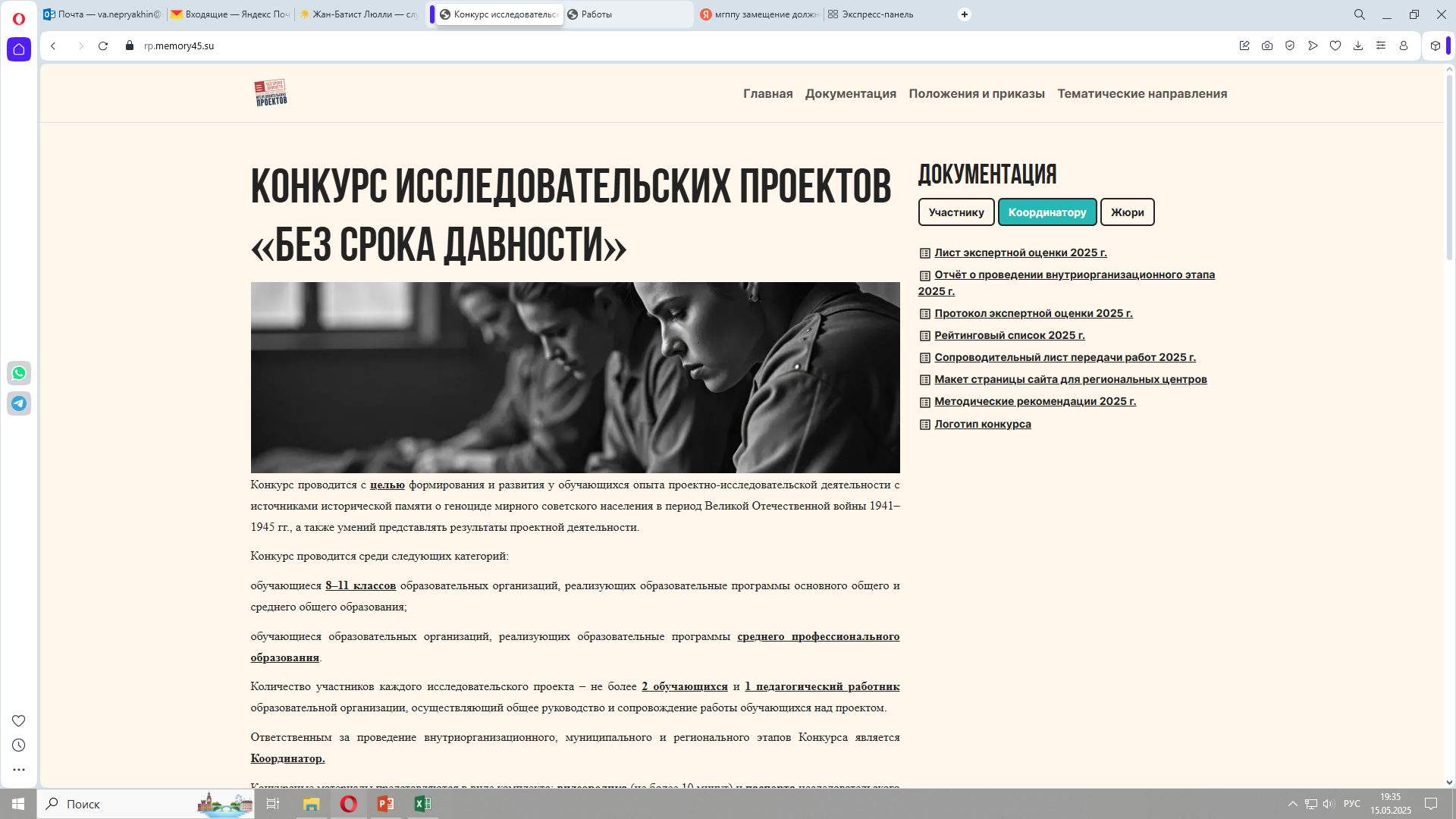 Ссылка на скачивание формы отчёта
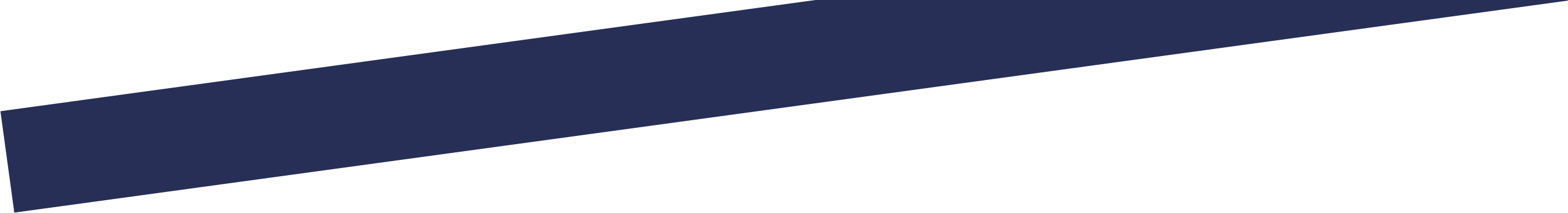 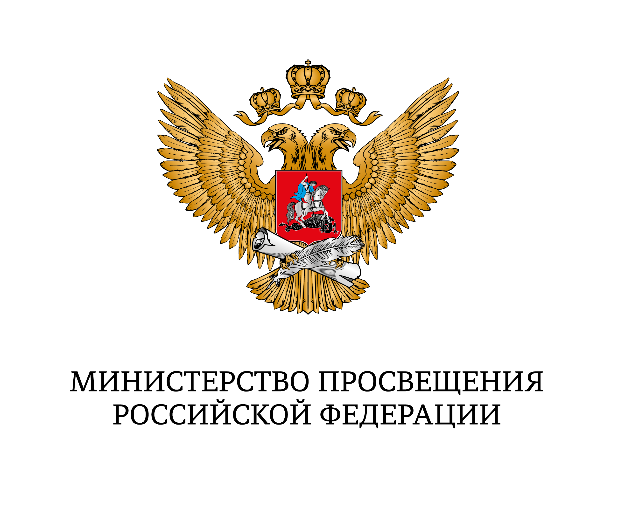 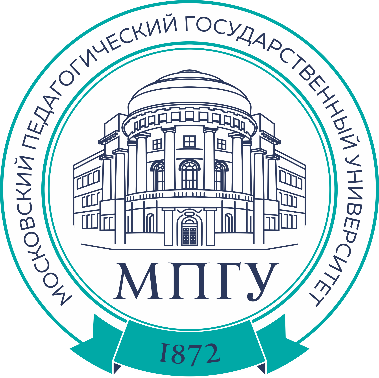 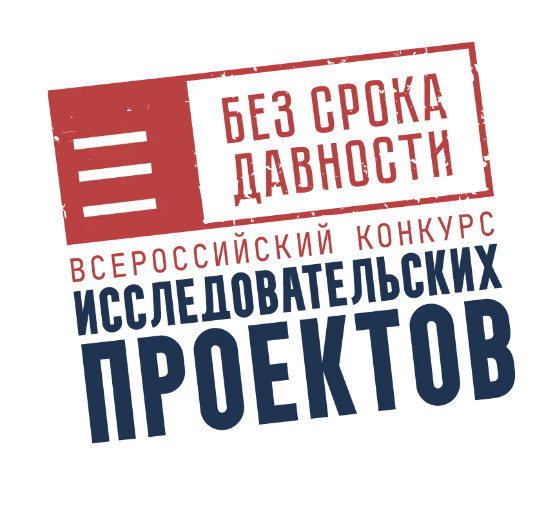 Желаем успешной загрузки работ победителей регионального этапа Конкурса проектов!

Искренне благодарен Вам за вашу работу!